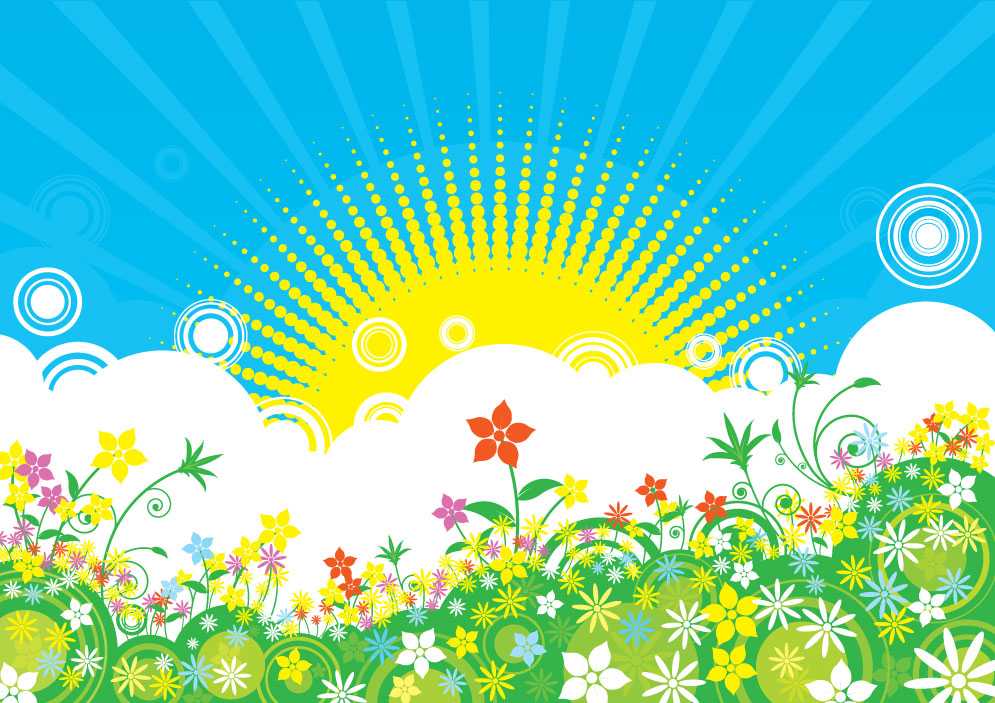 Педагогический проектпо благоустройству прогулочного участка группы № 3 на территории детского сада №445 г.челябинска
 «мир камней»
1
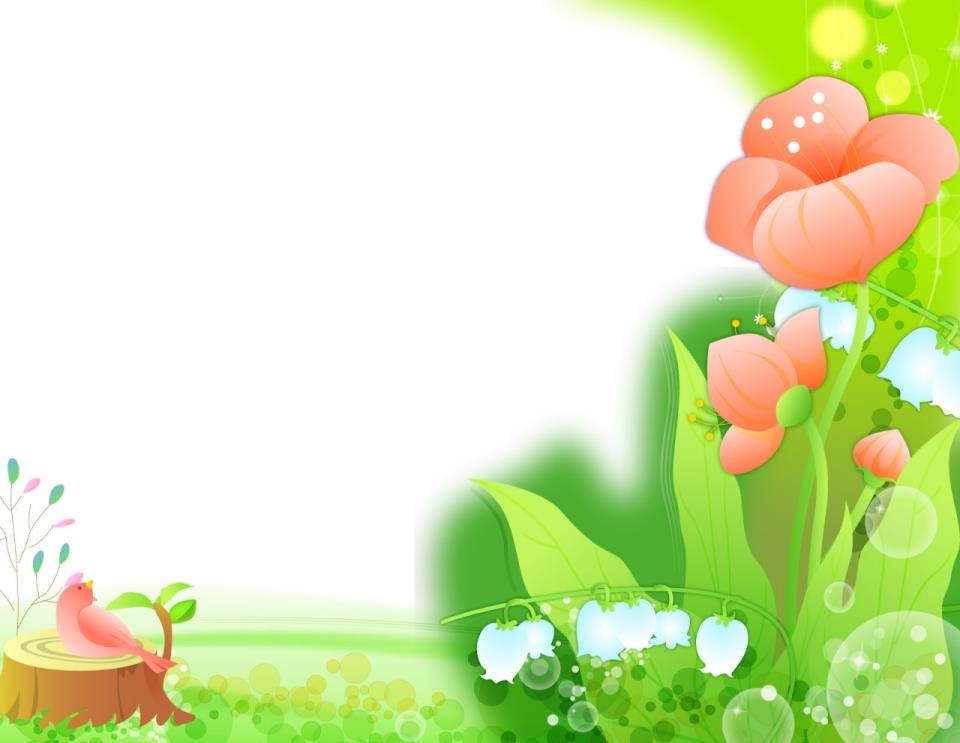 Выполнили воспитатели:

Мугалимова н.в.

Галимова ю.р.
2
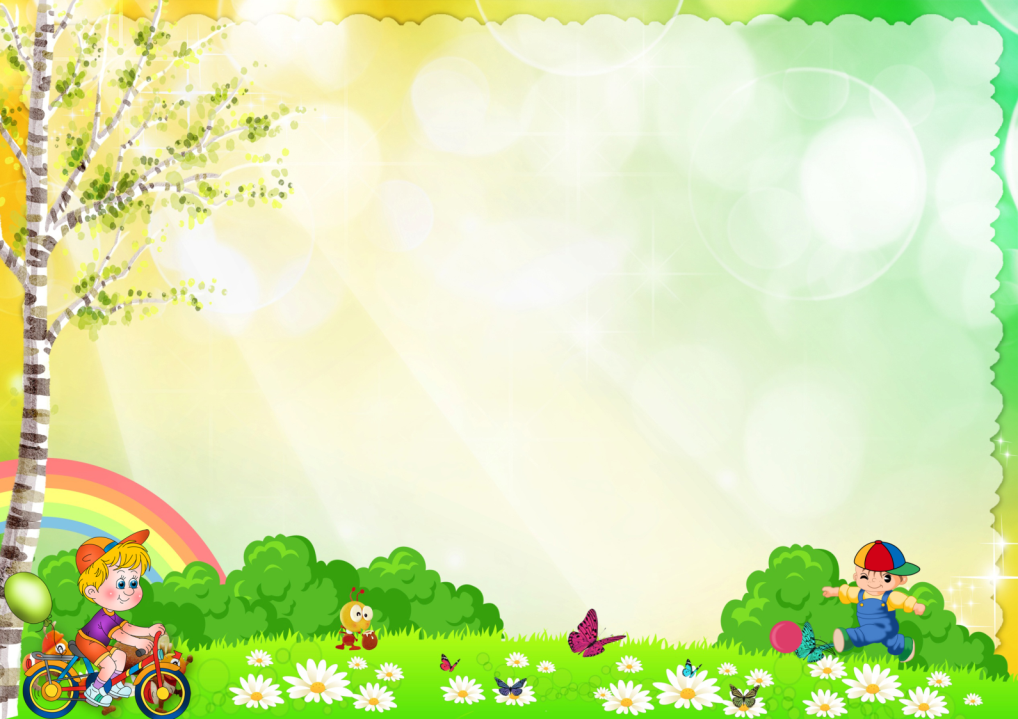 Тип проекта: 
практико-ориентированный.

Вид проекта:
творческий.

Сроки реализации: 
апрель-август 2016г.
3
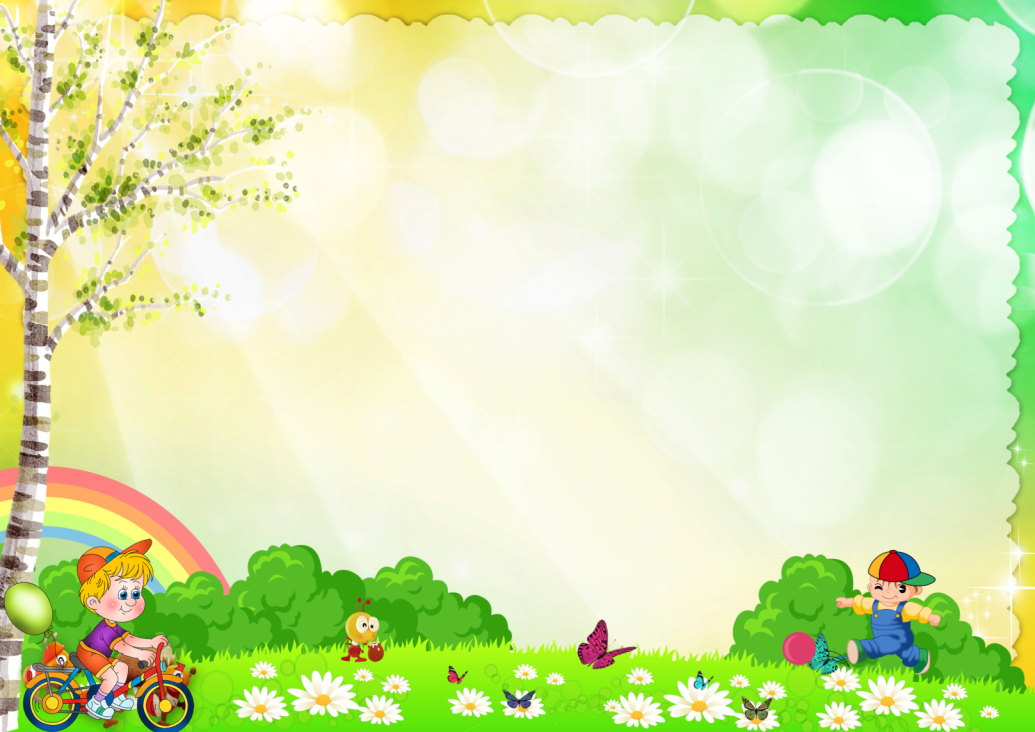 Участники проекта: 
воспитатели
родители
дети.
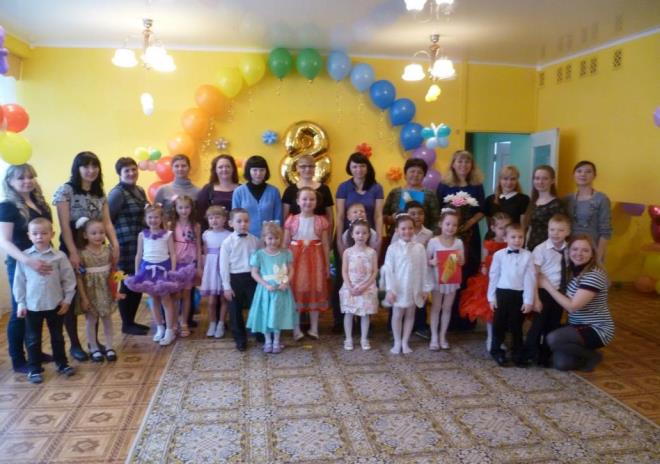 4
Актуальность

Одной из важнейших задач дошкольного воспитания является создание в дошкольном учреждении благоприятного психологического климата.

Среда детского учреждения должна содержать пространственные и предметные стимулы творческого и эмоционального развития ребенка и, кроме того, быть динамичной, не допуская привыкания к однообразию.

Окружающая среда призвана обеспечить детям возможность развиваться, для этого её необходимо периодически изменять. Таким образом, благоустройство решает задачи эстетического, умственного, нравственного и физического воспитания детей через знакомство с окружающим растительным миром; комфортных условий для прогулок детей. Мы решили изменить и создать индивидуальный облик прогулочного участка, соответствующий законам организации пространства под открытым небом.
5
Гипотеза

Методически грамотная организация предметно-пространственной развивающей среды на прогулочном участке, позволит содействовать развитию познавательных интересов детей, усвоению обязательных знаний, умений, норм, правил, приобщению детей к природе, формированию нравственных и эстетических начал, большей социализации.
6
Цель проекта:
 
Создание эмоционально - благоприятных условий пребывания детей в дошкольном учреждении через благоустройство территории и организацию познавательной, творческой, оздоровительной деятельности детей во время пребывания на воздухе на прогулочном участке.
7
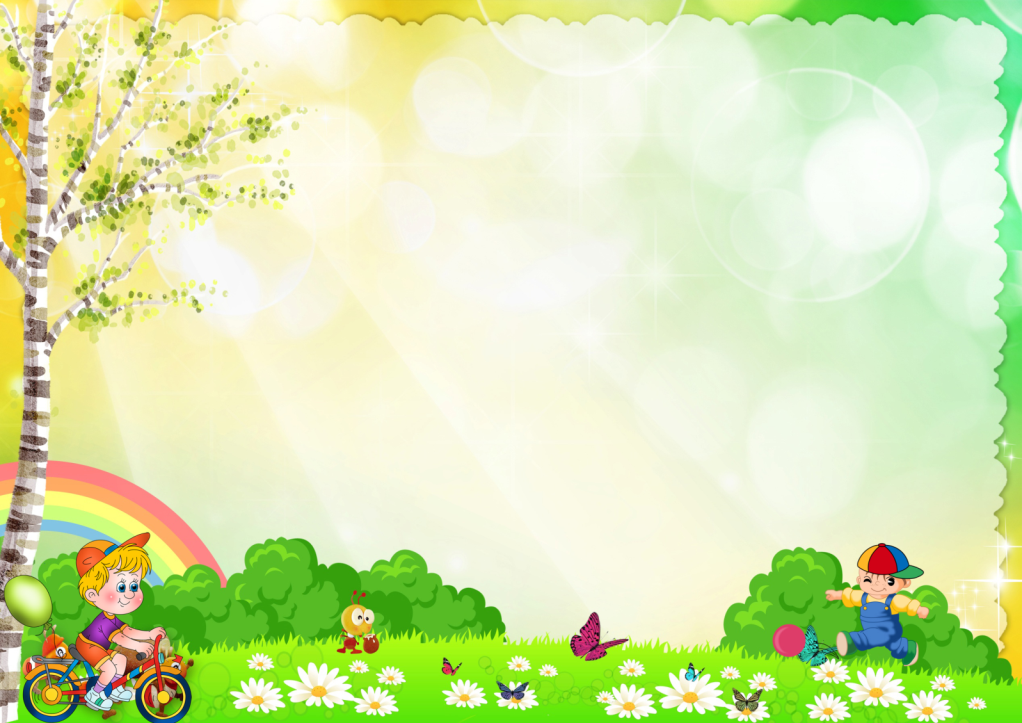 Задачи:
Оборудовать прогулочный участок в соответствии с современными, санитарно-эпидемиологическими требованиями и методическими рекомендациями по проведению летней оздоровительной работы с детьми.

Использовать дополнительные возможности для приобретения оборудования, вовлечь в процесс работы родителей, детей, выявить среди родителей деловых партнеров.

Улучшить художественное оформление участка для прогулок детей.

Воспитывать бережное отношение к природе и к окружающему миру.
8
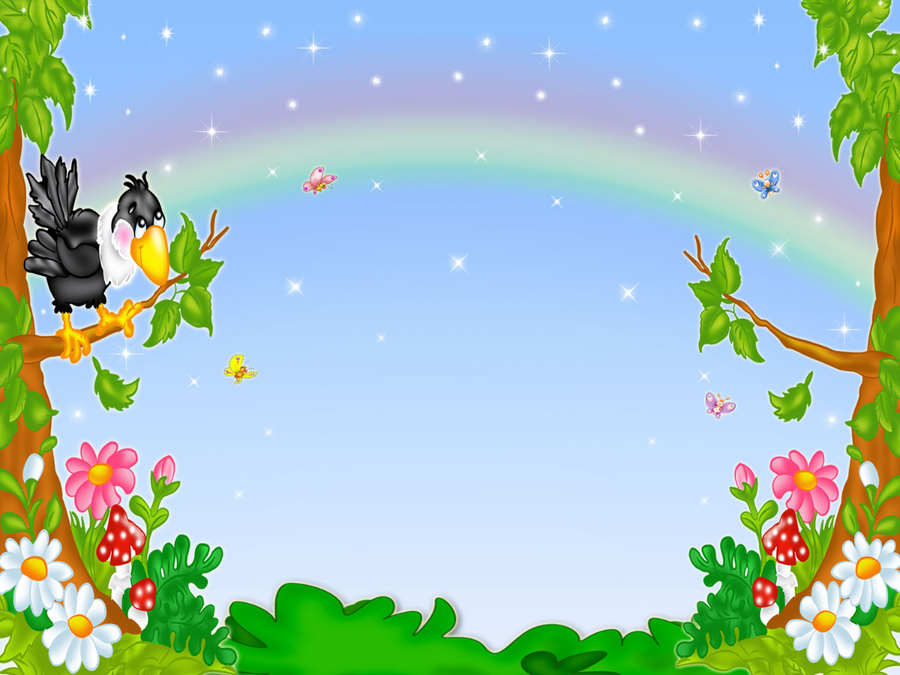 Реализация проекта предполагает достижение следующих результатов:

- озеленение прогулочного участка  цветами;
- оснащение детской игровой площадки новыми объектами, пригодными для игры;
- создание тематических центров.
9
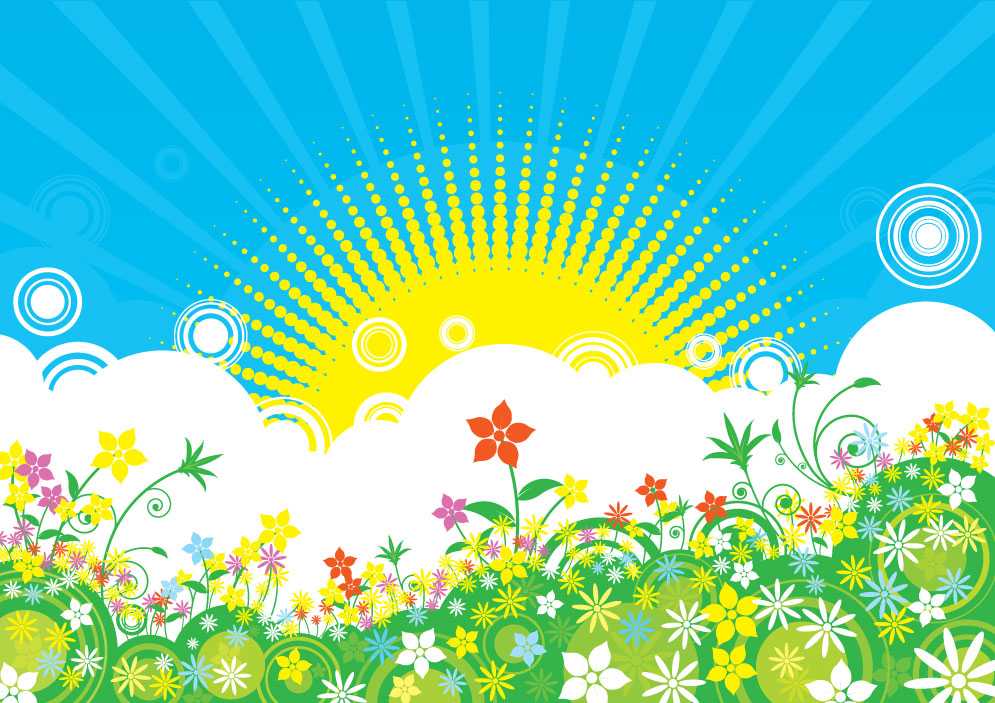 Этапы реализации проекта:
10
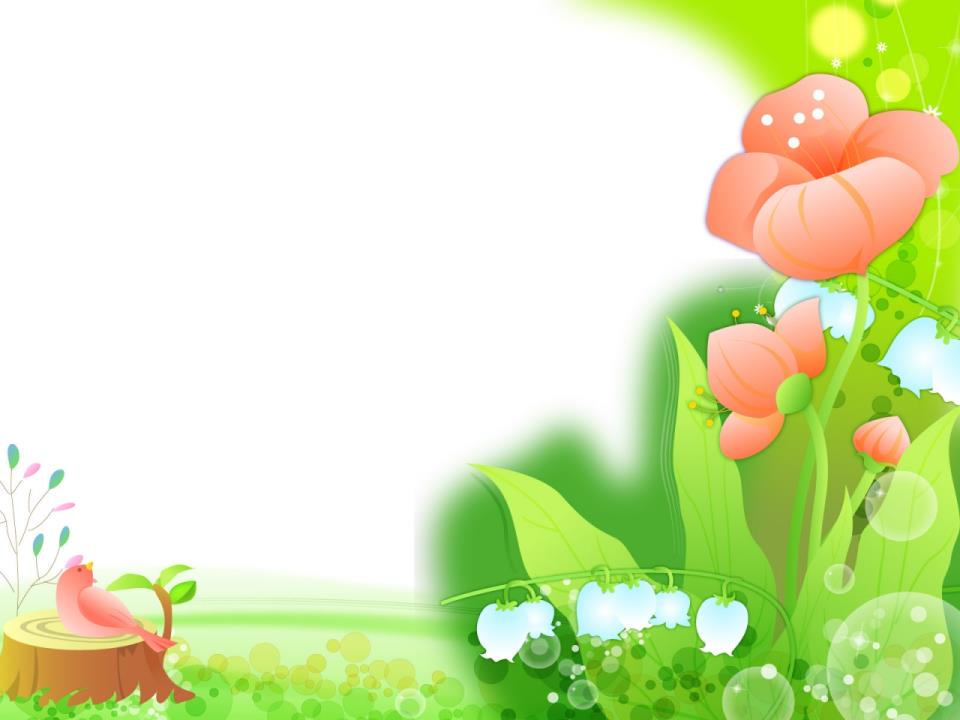 I этап: подготовительный (апрель-май 2016г.)

Цель: разработка плана проекта, подготовка необходимых материалов, используемых в дальнейшем для преобразования территории участка.

Мероприятия:
проведение родительского собрания, обсуждение проекта;
детальное обследование территории и выделение наиболее интересных объектов;
закупка семян растений, которые будут использованы для озеленения территории;
выращивание рассады декоративных растений;
создание макета прогулочного участка
11
II этап: практический (июнь, август 2016г.)
Цель:
организация территории участка по центрам;
участие в конкурсе на лучшее оформление прогулочного участка в ДОУ.
Мероприятия:
Центр экологии:
высадка семян и рассады в подготовленные клумбы;
изготовление клумбы «Каменный цветок»;
уход за растениями.
Центр безопасности:
покраска автобуса, паровоза;
обновление кораблика.
изготовление  атрибутов к  сюжетно-ролевым  играм «Автобус», «Юные мореплаватели»;
Центр социально-коммуникативных игр:
покраска домика;
изготовление фигур животных (кот, медведь, заяц);
покраска палисадника и посадка цветов.
Центр физического развитие:
изготовление и установка спортивного сооружения «Конь-дуга»;
Изготовление выносной массажной дорожки;
изготовление мишени для метания мячей.
Центр познания:
установка  доски для рисования;
изготовление и установка сенсорного уголка.
Центр творчества:
мольберт для рисования.
12
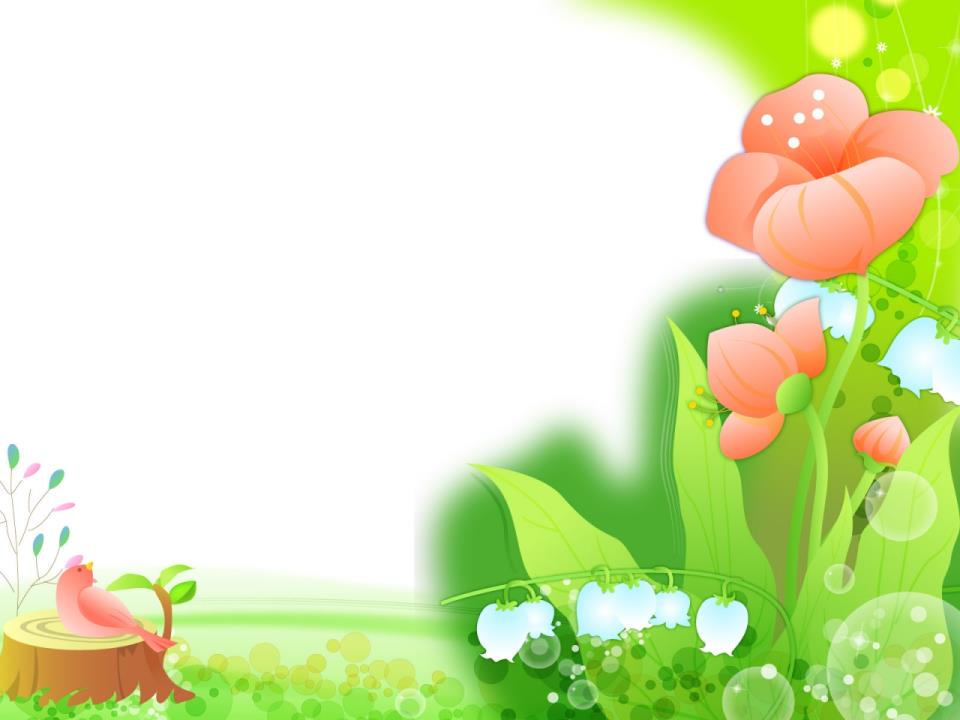 III этап: заключительный

Презентация проекта (август 2016 г.).
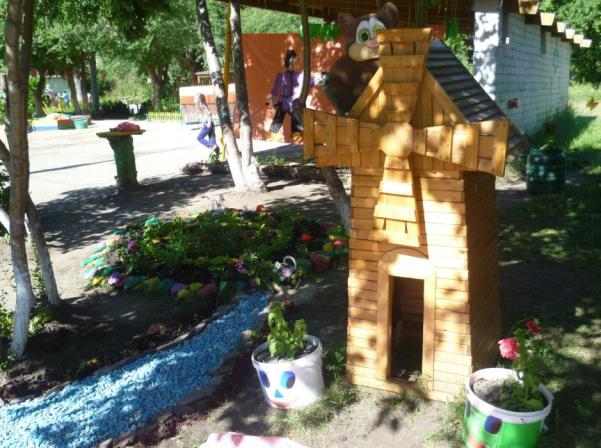 13
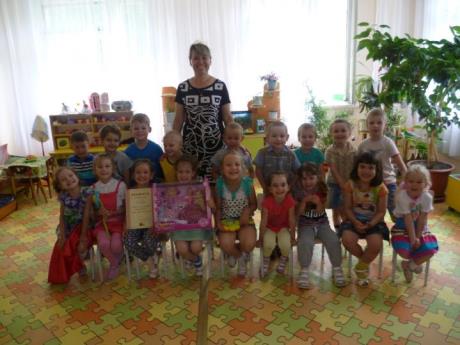 1 ЭТАП
ПОДГОТОВИТЕЛЬНЫЙ
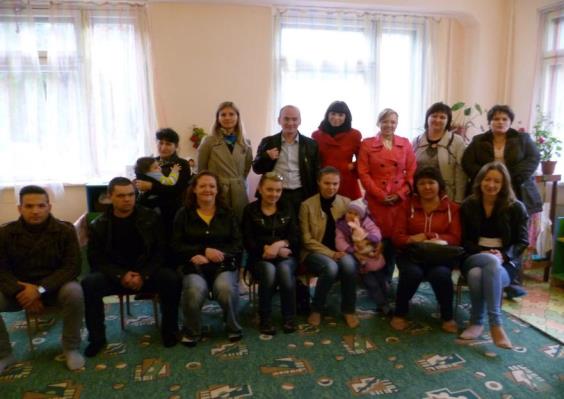 ОБСУДИМ И ПОСМОТРИМ
14
Работа по озеленению территории прогулочного участка начнётся с разбивки клумб, на которых появятся разнообразные цветы:
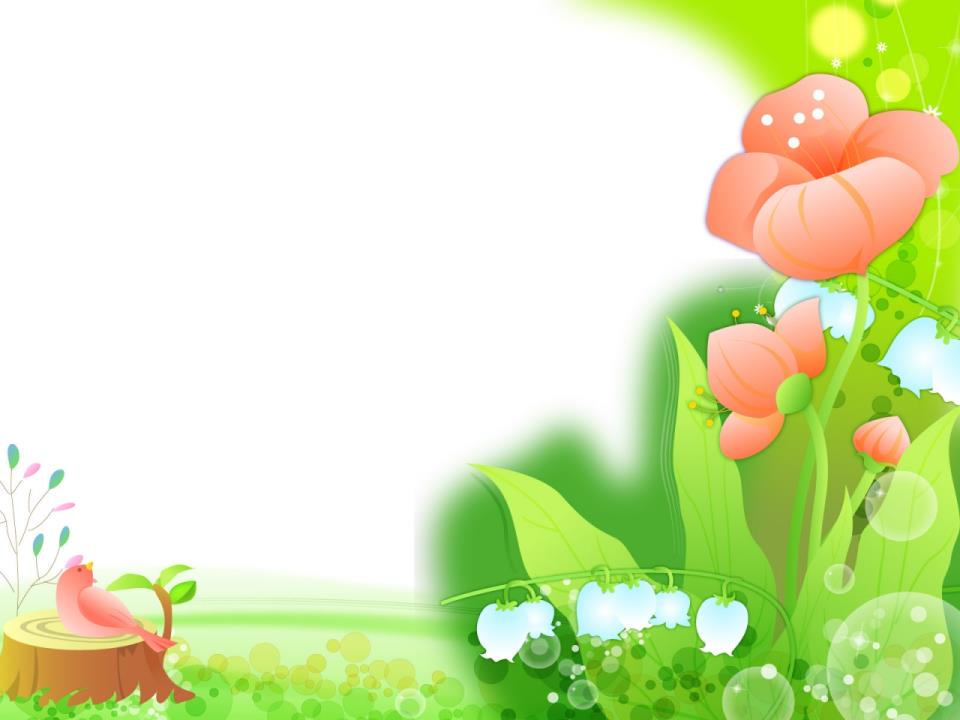 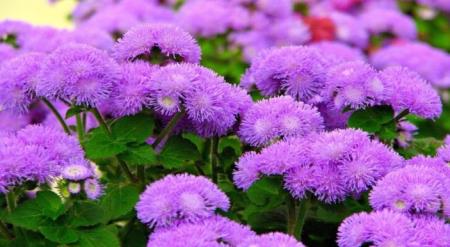 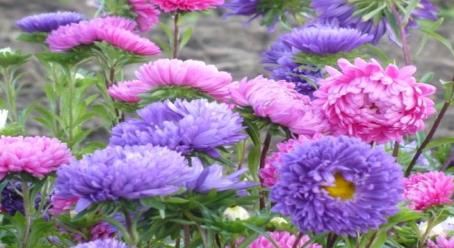 Агератум
Астра
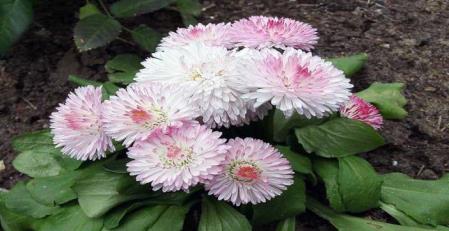 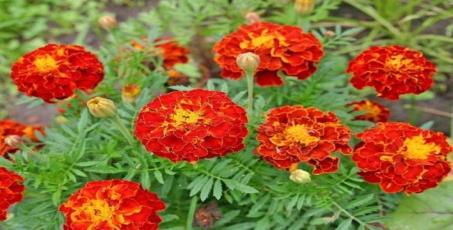 Бархатцы
Маргаритка
15
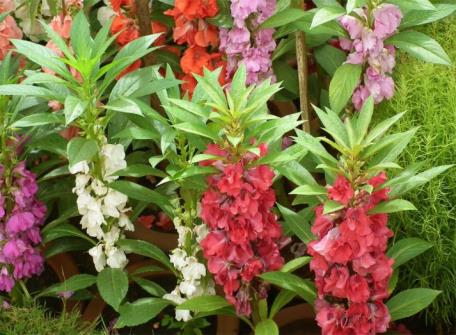 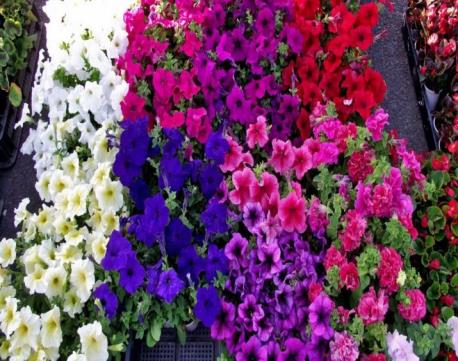 Бальзамин высокий
Петунья
П
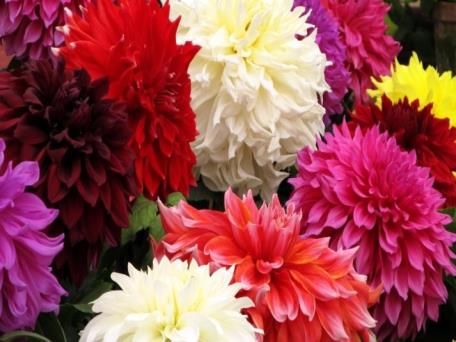 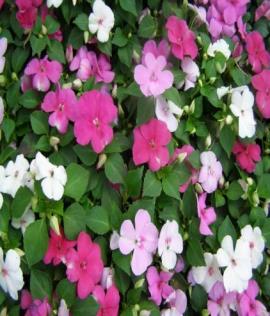 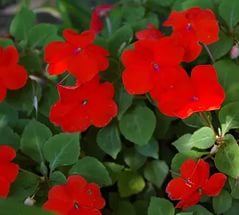 Сальвия
Георгины
Бальзамин
16
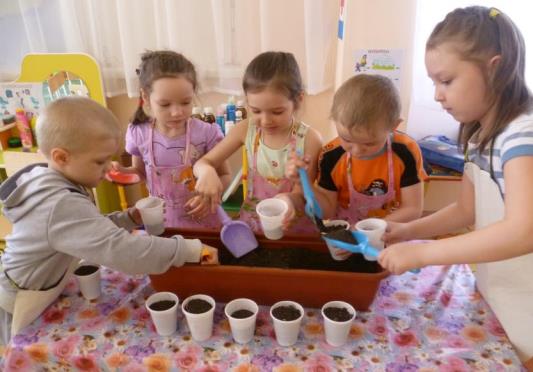 ВЫРАЩИВАЕМ РАССАДУ
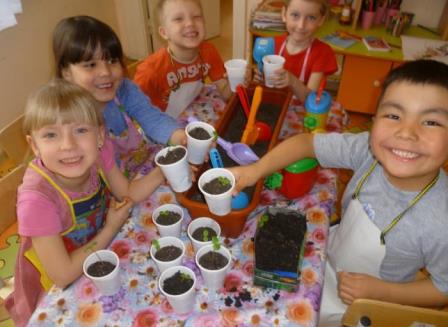 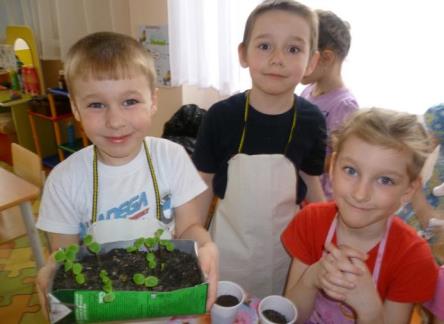 17
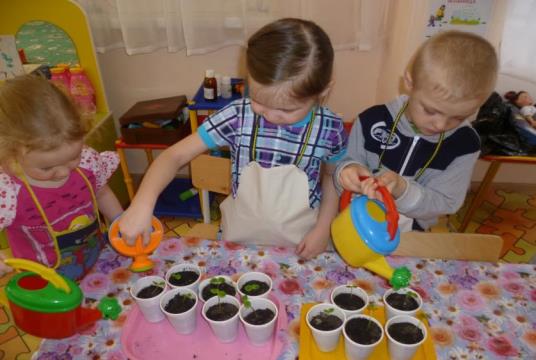 Как хорошо, если каждый из нас.
Куст посадит  хотя  бы хоть раз.
Цветам поможет  расти,             И земля наша будет цвести!
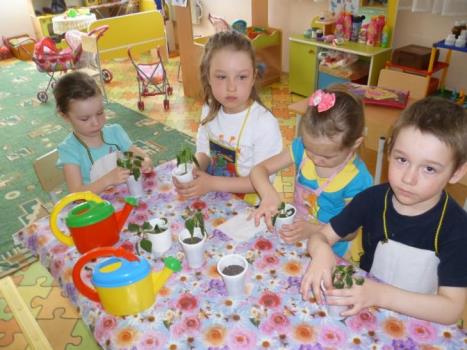 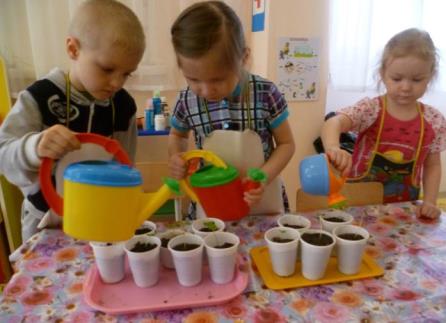 18
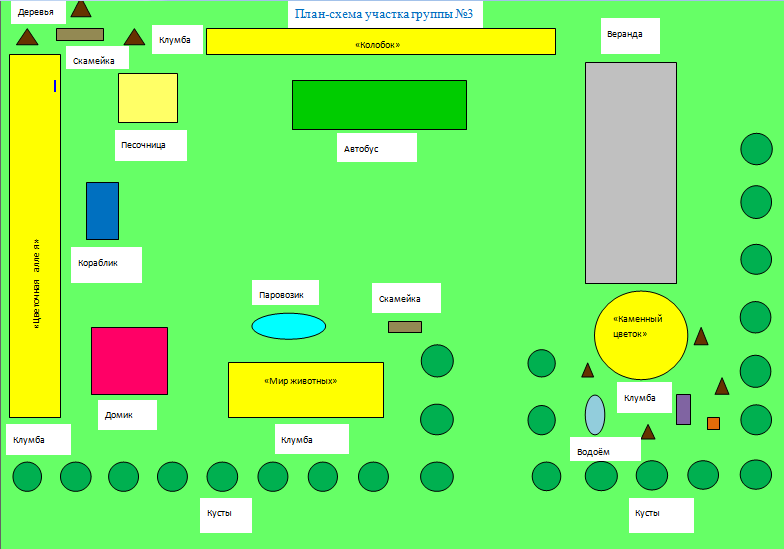 19
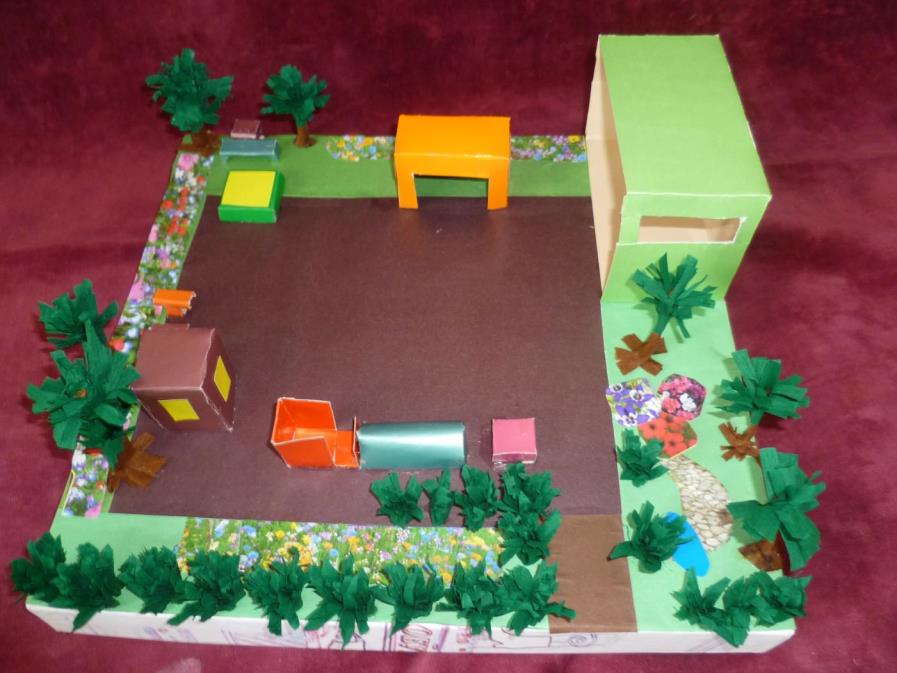 20
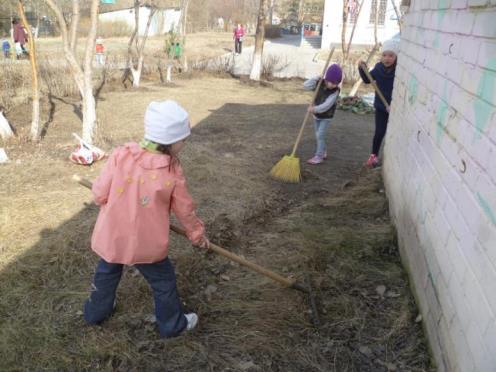 2 ЭТАП
ПРАКТИЧЕСКИЙ
ЭКОЛОГИЯ
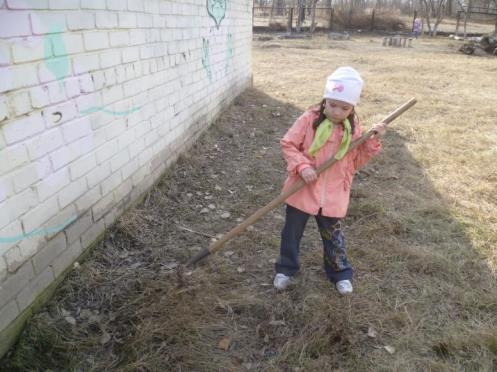 Экология детей,
Очень важно, ты поверь!!!
Мы должны их научить,
Как природу беречь и любить!
21
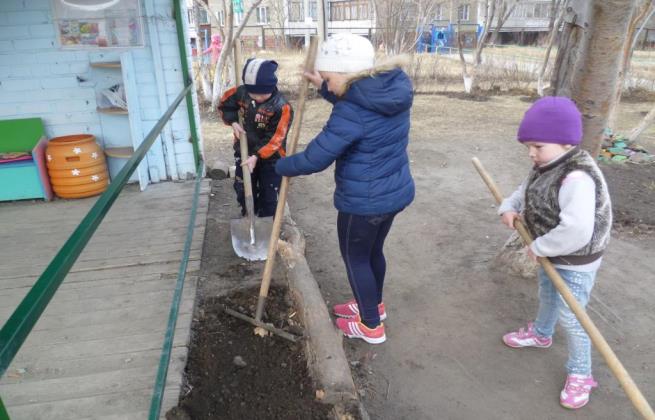 ГОТОВИМ КЛУМБЫ
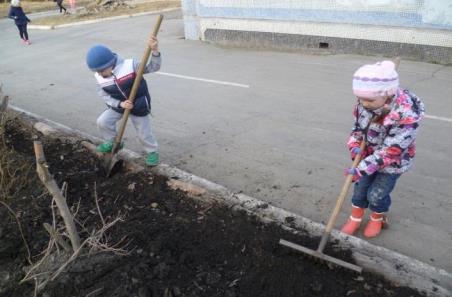 Давайте вместе Землю украшать,
Сажать сады, цветы сажать повсюду!
22
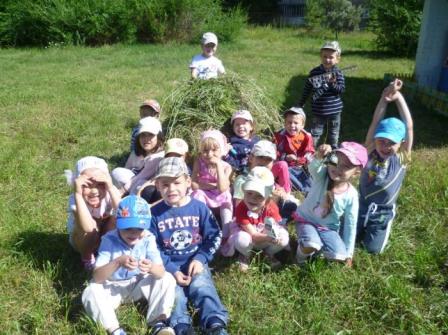 Ах, славное какое время!В нём – детство, лето, сенокос…
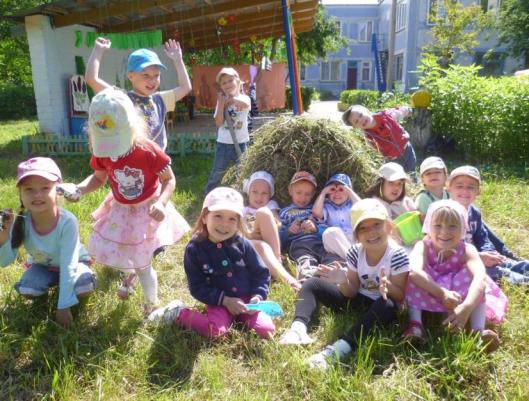 Сенокос, сенокос! Луг остался без волос! Он пострижен косами, Он побрызган росами. Как причёска эта Хороша для лета!
23
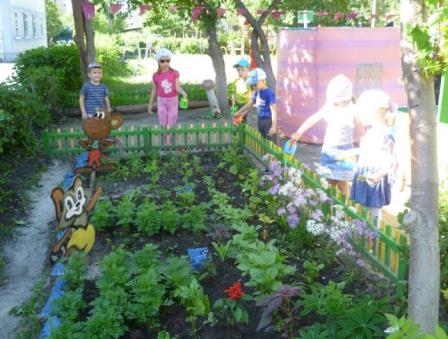 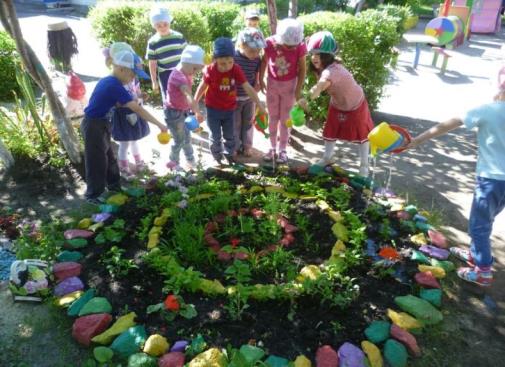 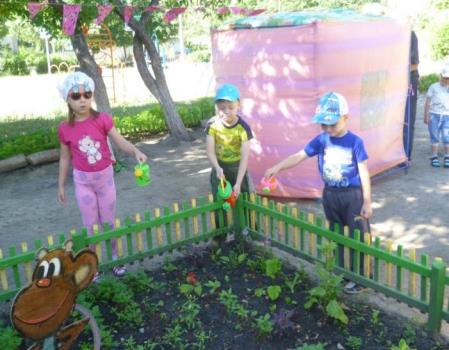 Снова клумбы поливаем
Мы из леечек своих
И все время наблюдаем,
Что же вырастет на них
24
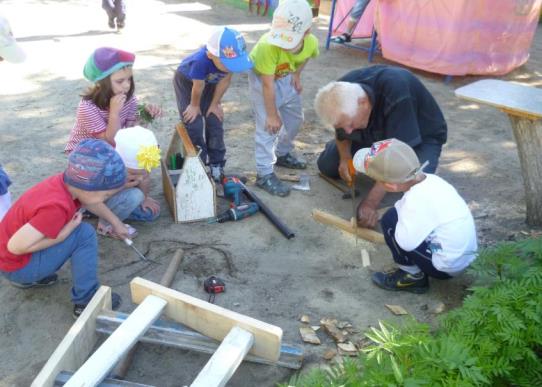 Надо взрослым помогать.
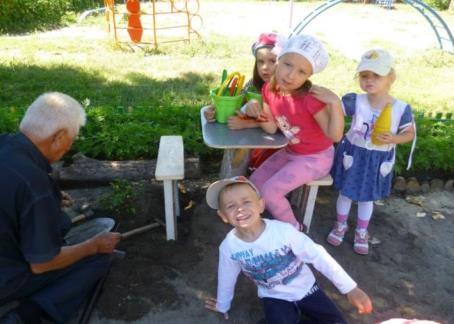 И послушай-ка советы:
Все колючие предметы
Ты бери за рукоятку –
Приучай себя к порядку!
25
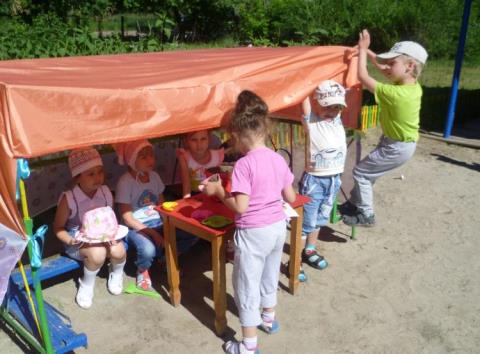 ЦЕНТР СОЦИАЛЬНО-КОММУНИКАТИВНЫХ ИГР
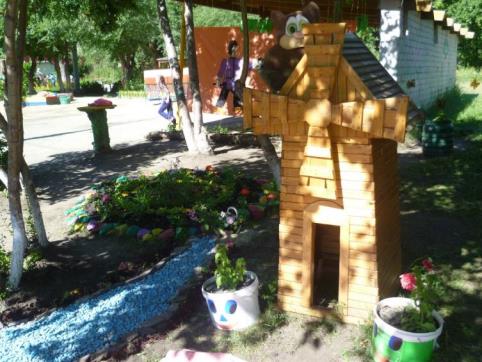 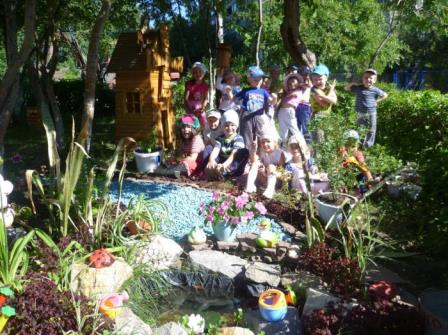 26
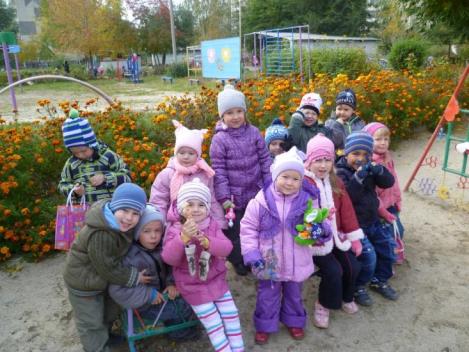 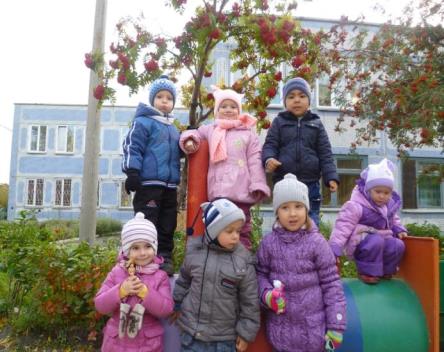 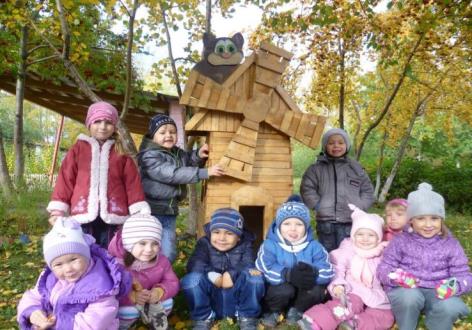 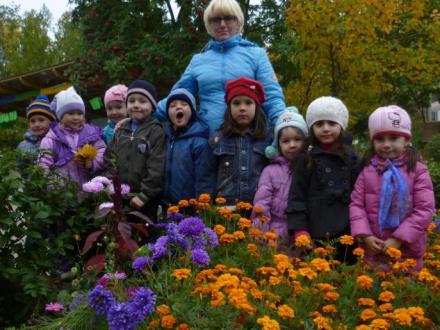 27
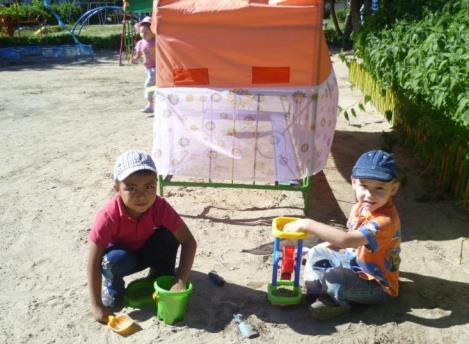 ЦЕНТР ПОЗНАНИЯ
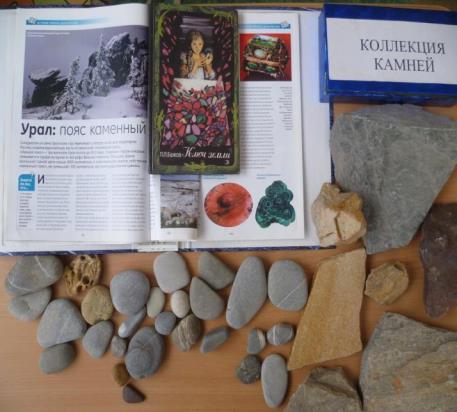 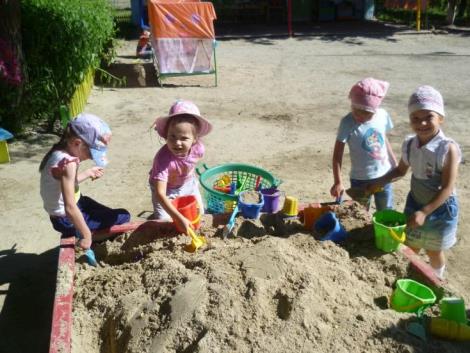 28
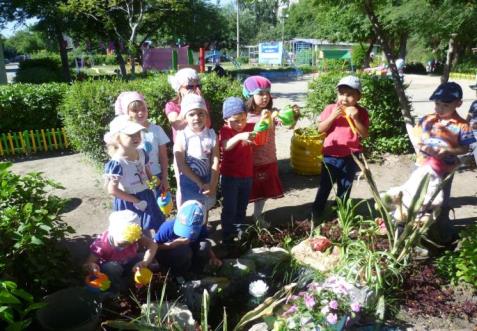 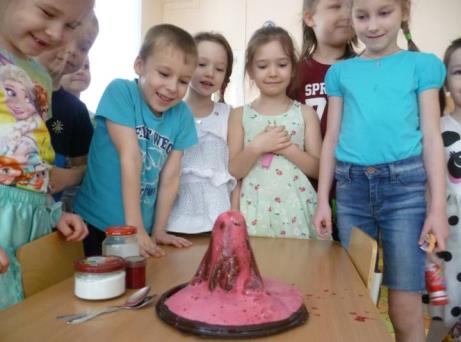 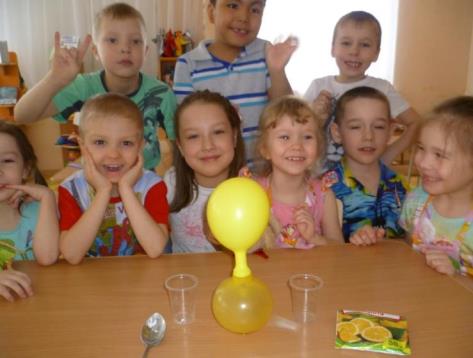 Откроют множество всех тайн
И будут вновь стремиться.
Познать этот прекрасный мир,
И новому учиться!
29
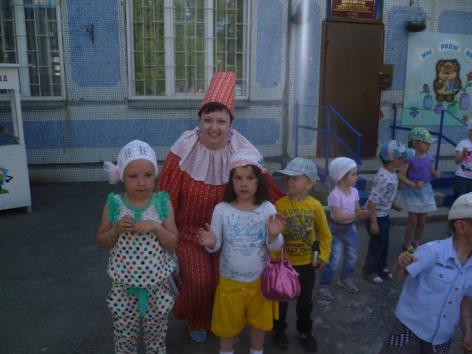 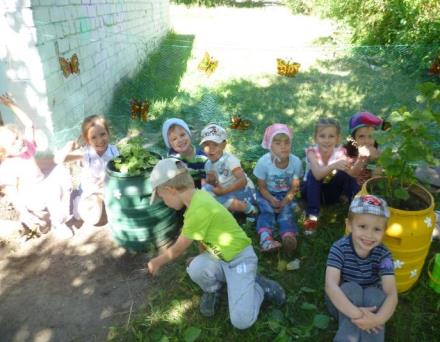 ЦЕНТР ТВОРЧЕСТВА
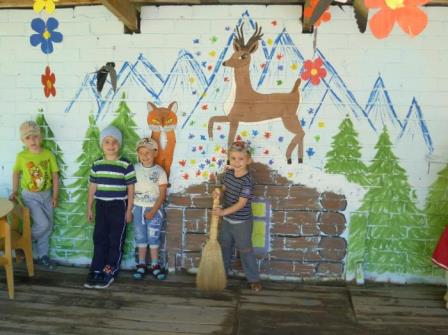 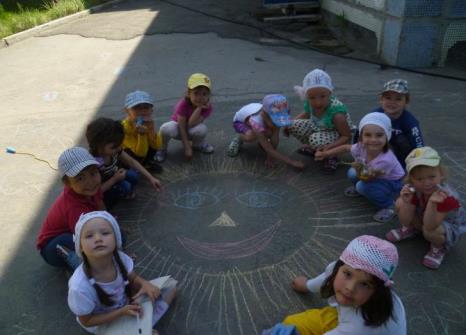 30
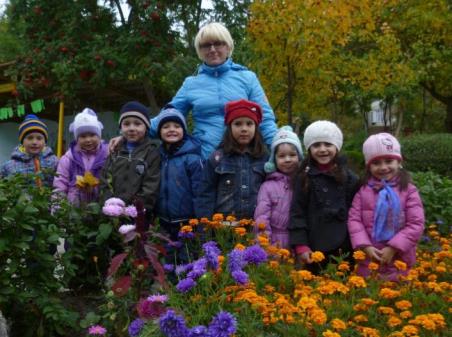 3 ЭТАП
ПРЕЗЕНТАЦИЯ
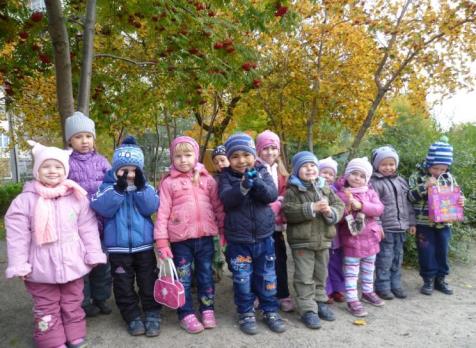 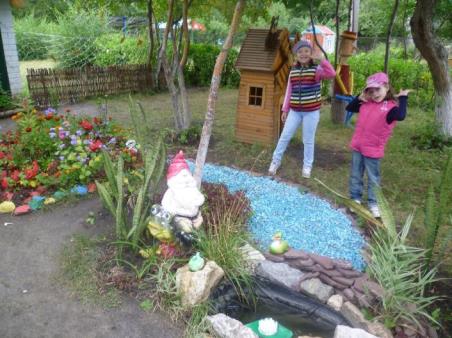 31
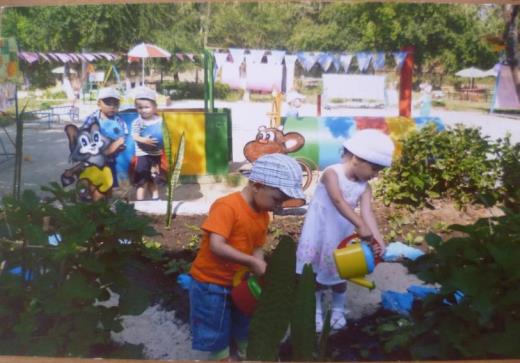 Наш участок в 2016году
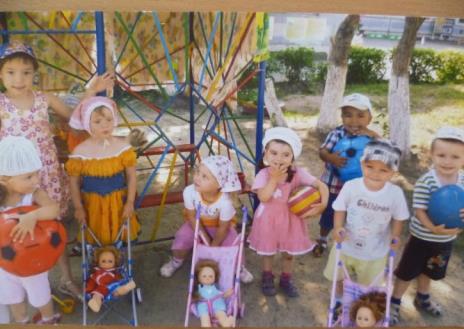 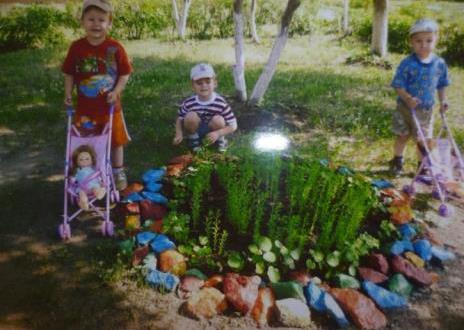 32
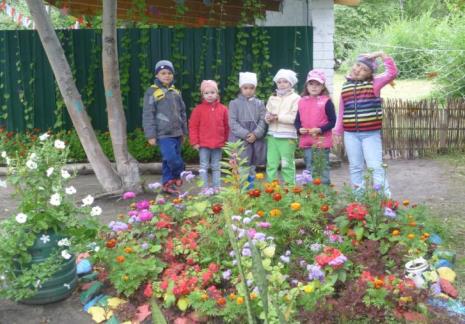 Наш участок в 2017 году
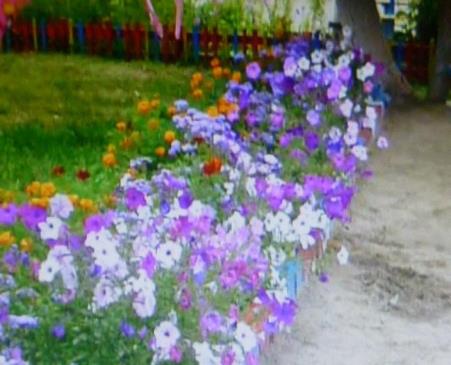 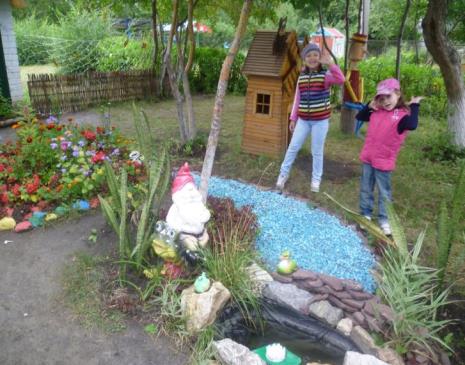 33
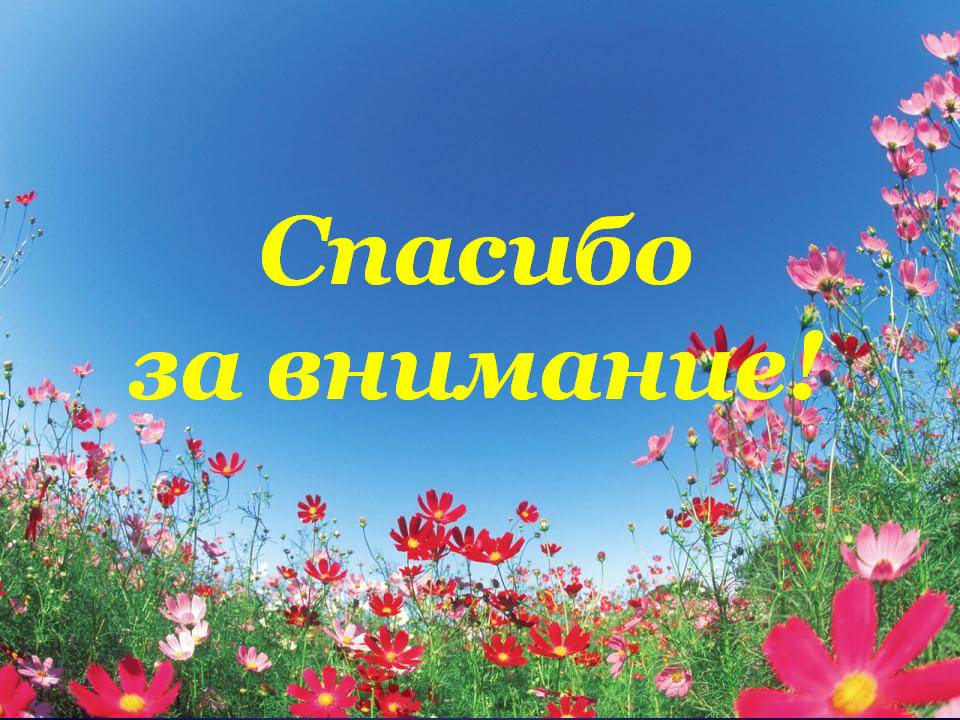 34